Calculus I for MGMT – PreliminariesNumbers & Inequalities
Mathematics for Management
Supplementary Electronic Materials
Preliminaries
Numbers & Inequalities
Exponential & Logarithmic Expressions
The Cartesian Coordinate System
Factorizing Polynomials &
Solving Systems of Equations
Our number system consists of natural, integer, and rational numbers …
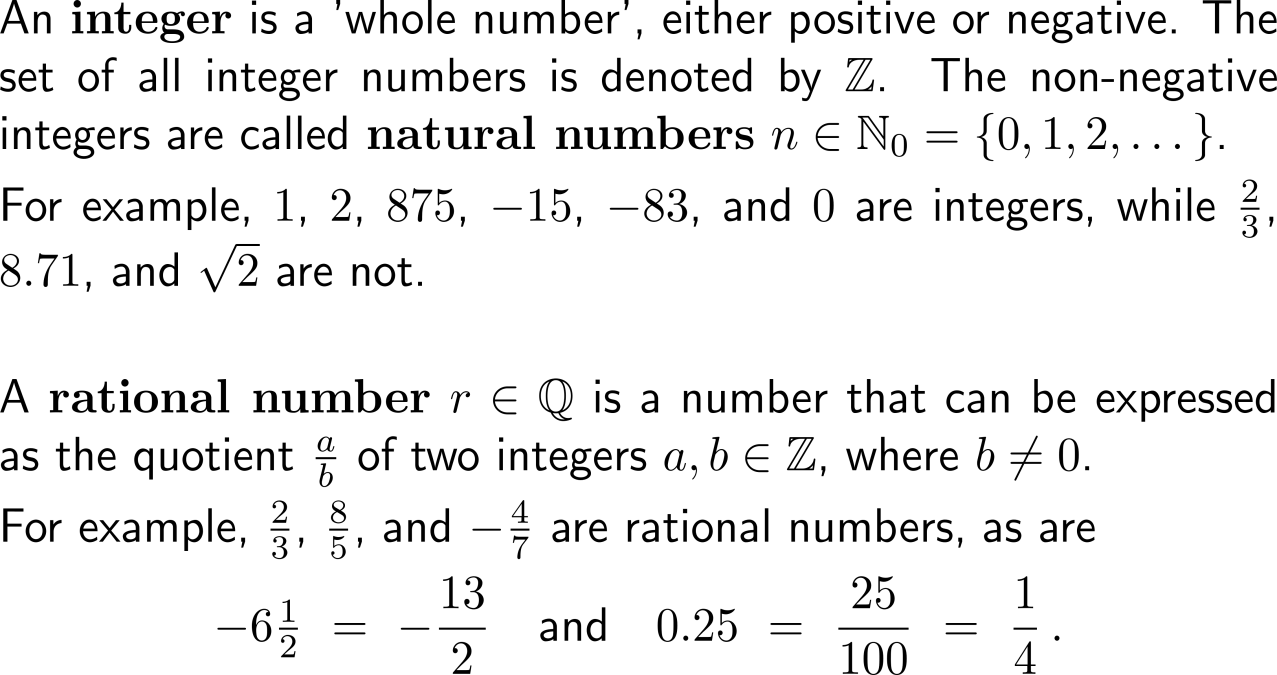 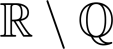 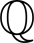 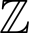 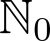 natural numbers
integer numbers
rational numbers
irrational numbers
real numbers
… as well as irrational numbers
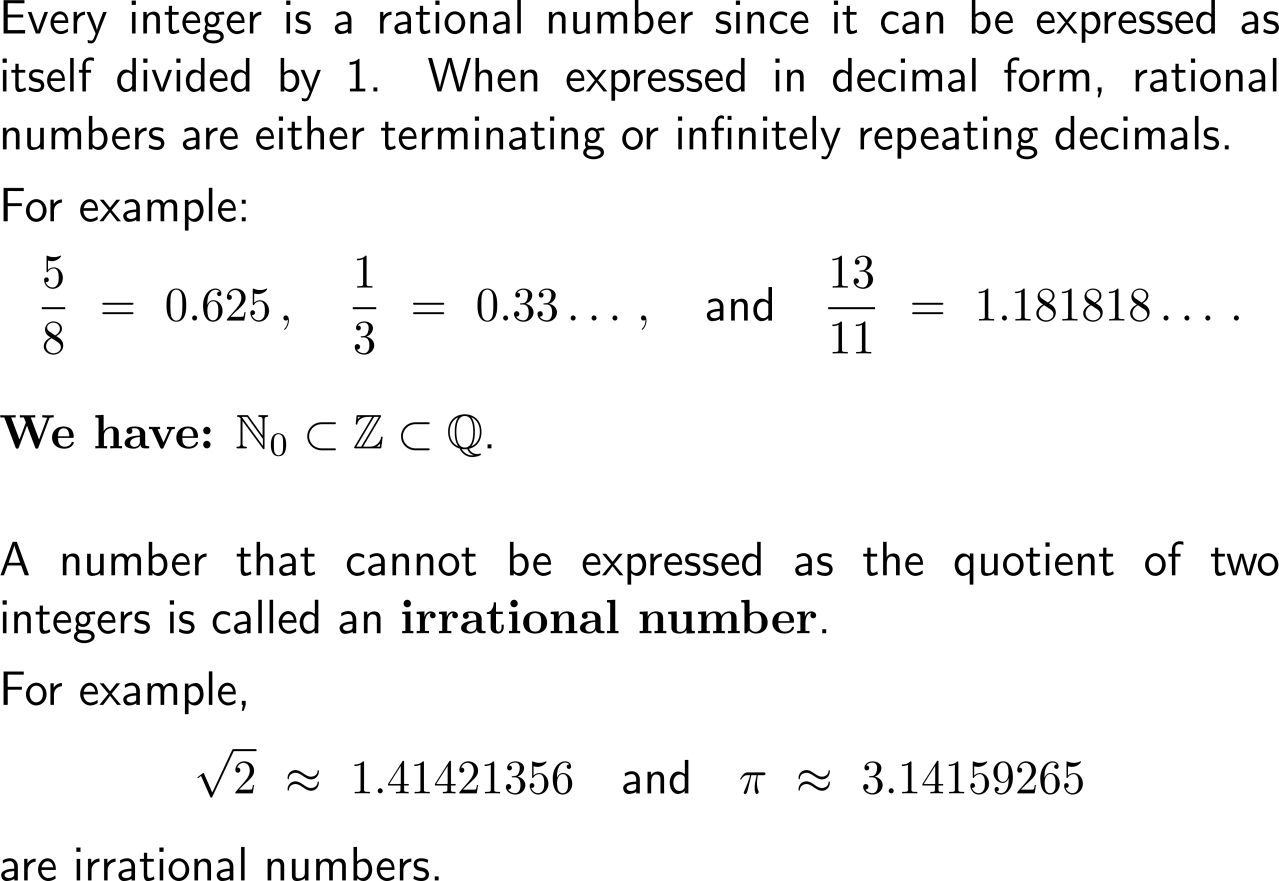 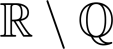 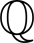 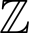 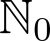 natural numbers
integer numbers
rational numbers
irrational numbers
real numbers
Together these number sets comprise the set of real numbers which can e.g. be illustrated by the real number line
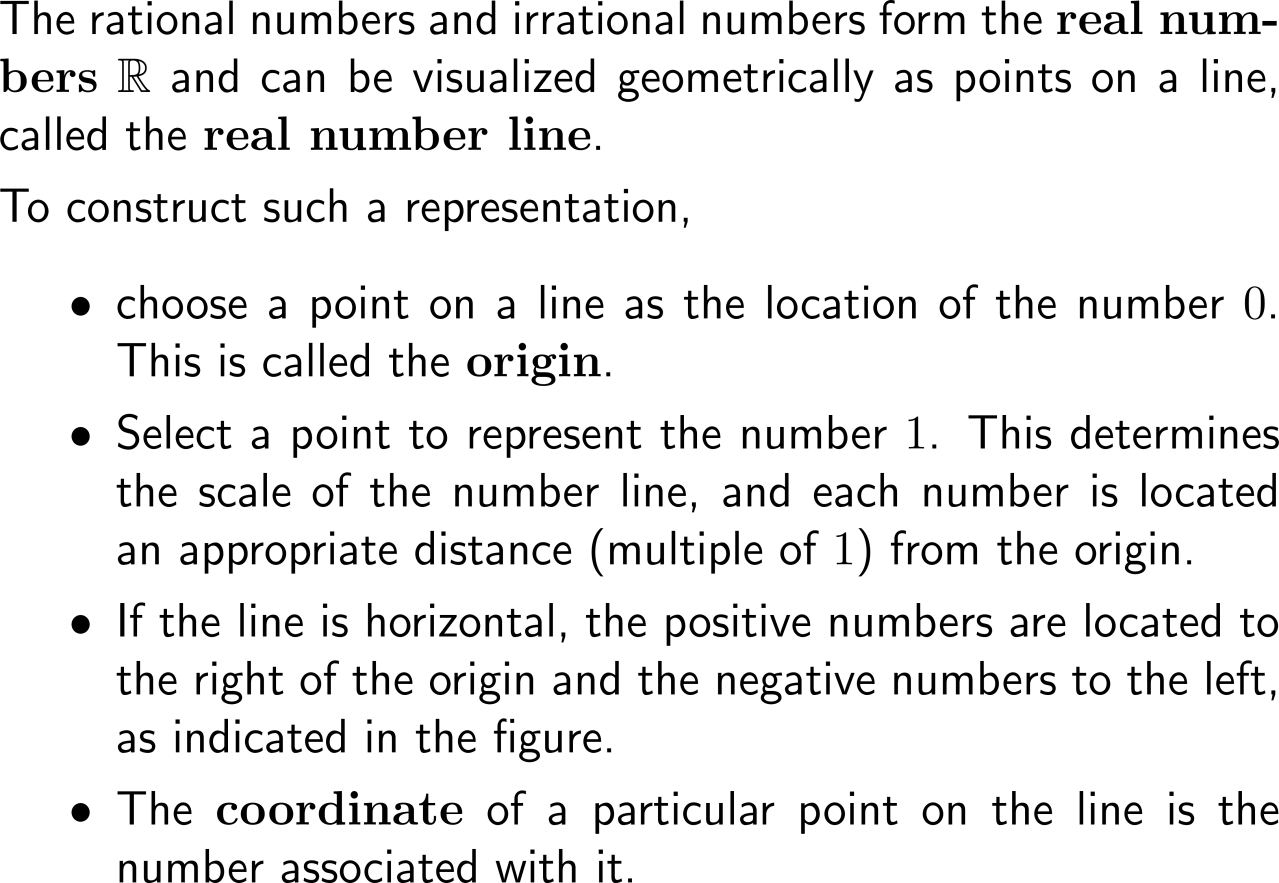 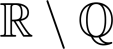 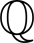 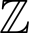 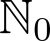 real numbers
negative numbers
positive numbers
origin
0
-3
-1
1
3
-4.5
1.5
5.25
Due to their mutual position on the real number line we can distinguish the greater (lesser) of two numbers
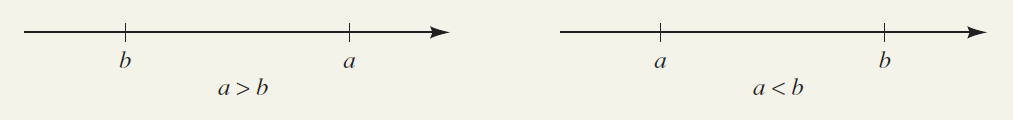 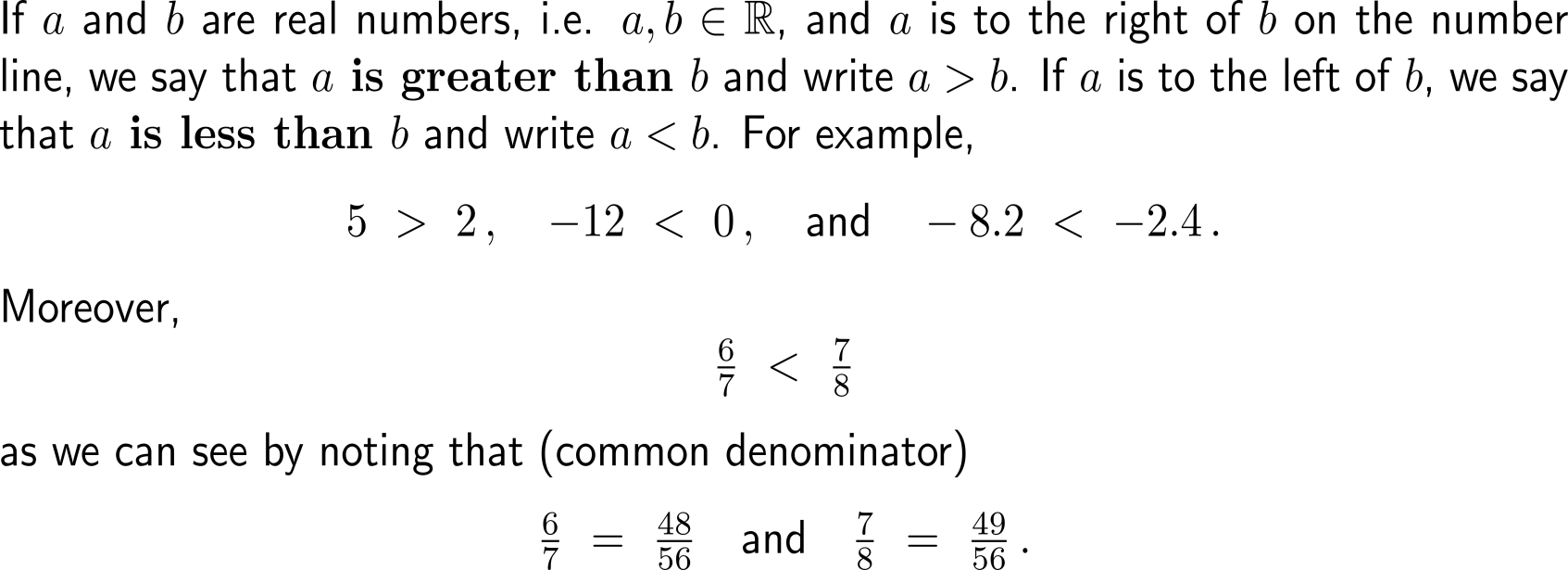 Such inequalities between two numbers share important properties
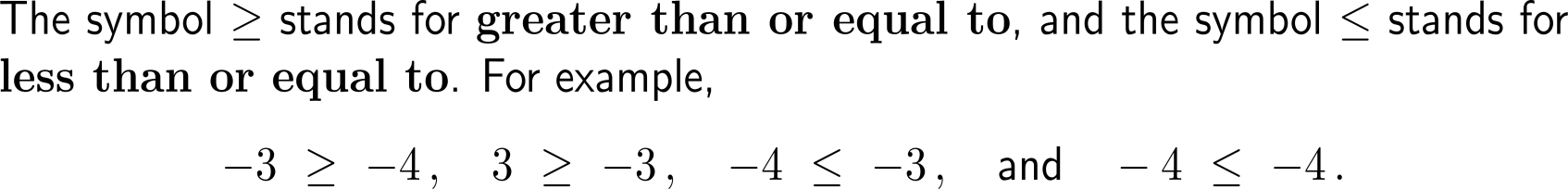 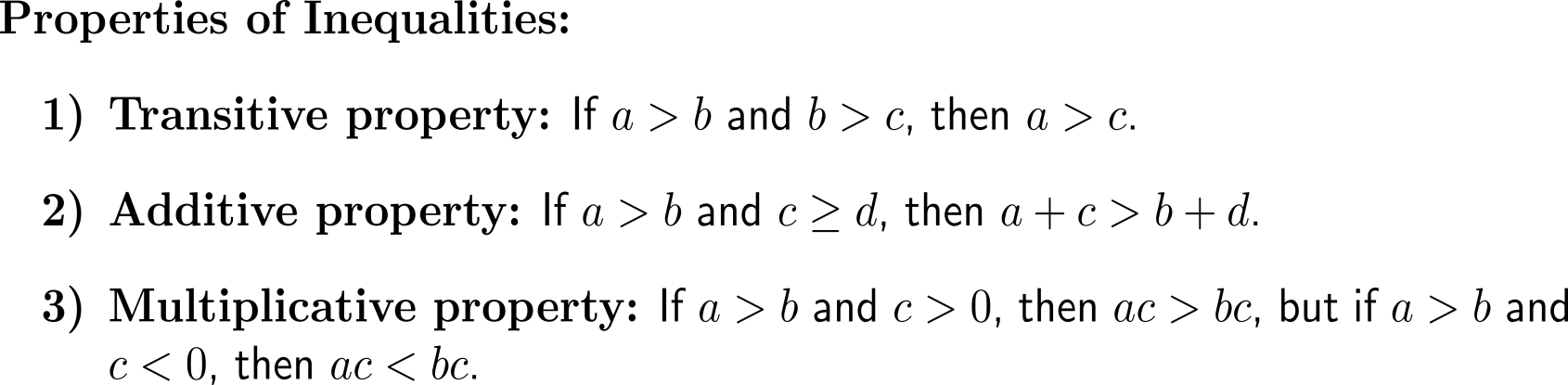 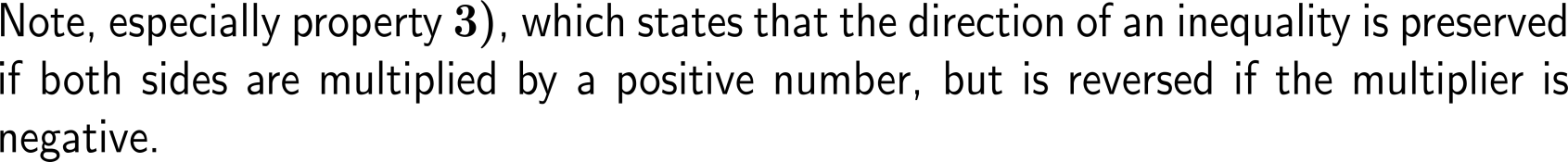 In particular, an identity or inequality is said to be solved when all numbers that satisfy it have been found
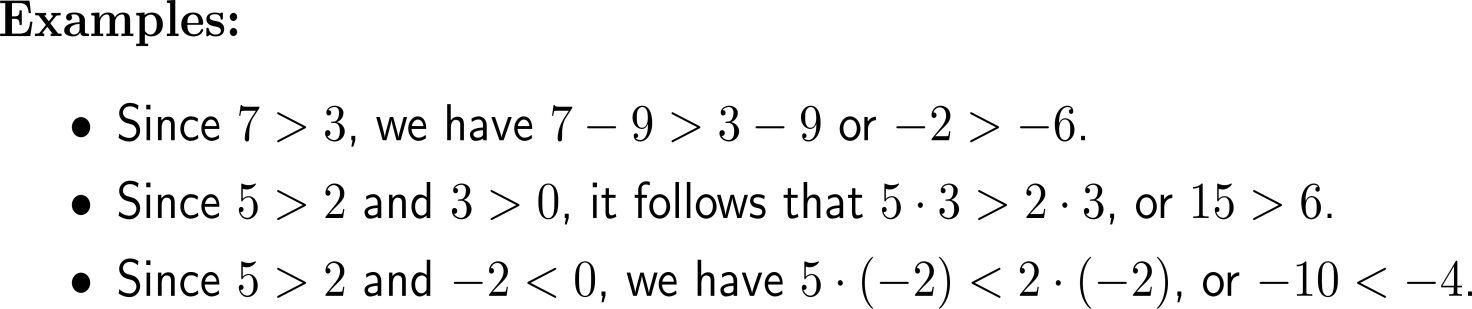 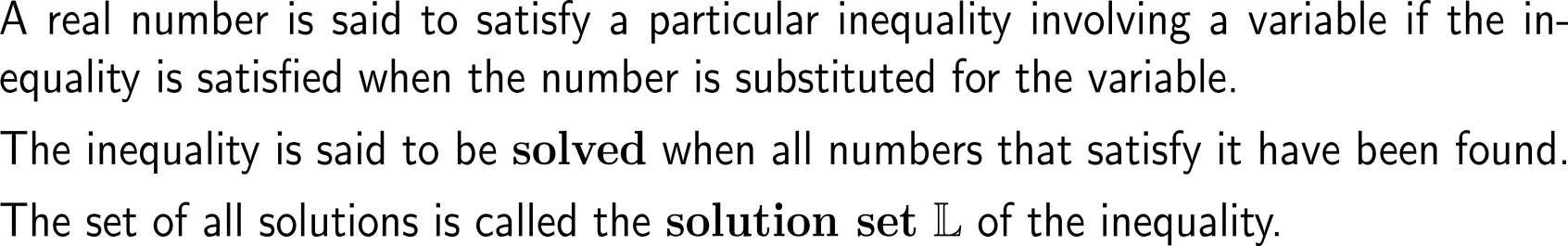 Example:Solving a two-sided inequality
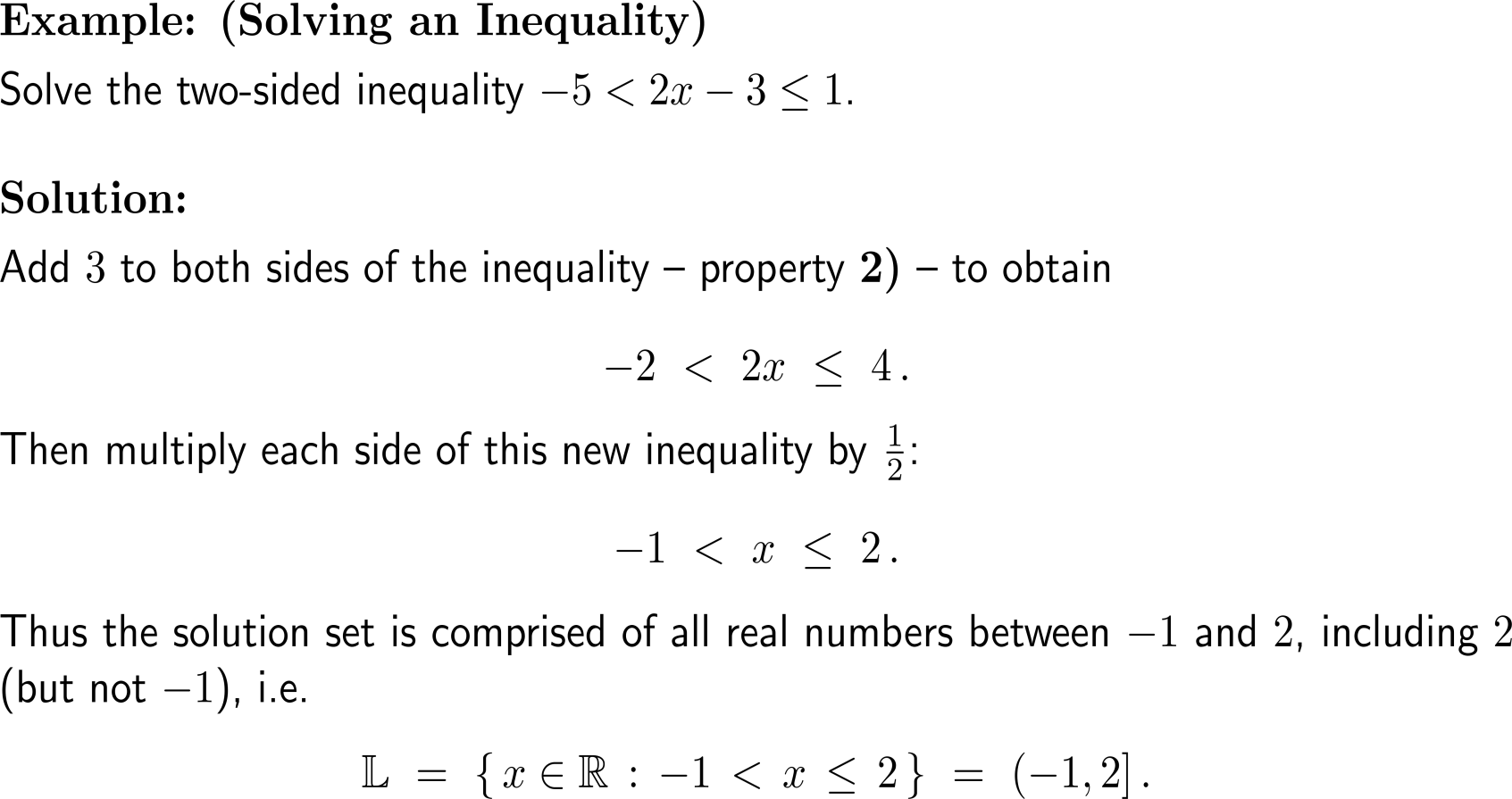 A set of real numbers that can be represented on the number line by a line segment is called an interval
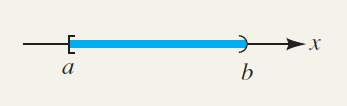 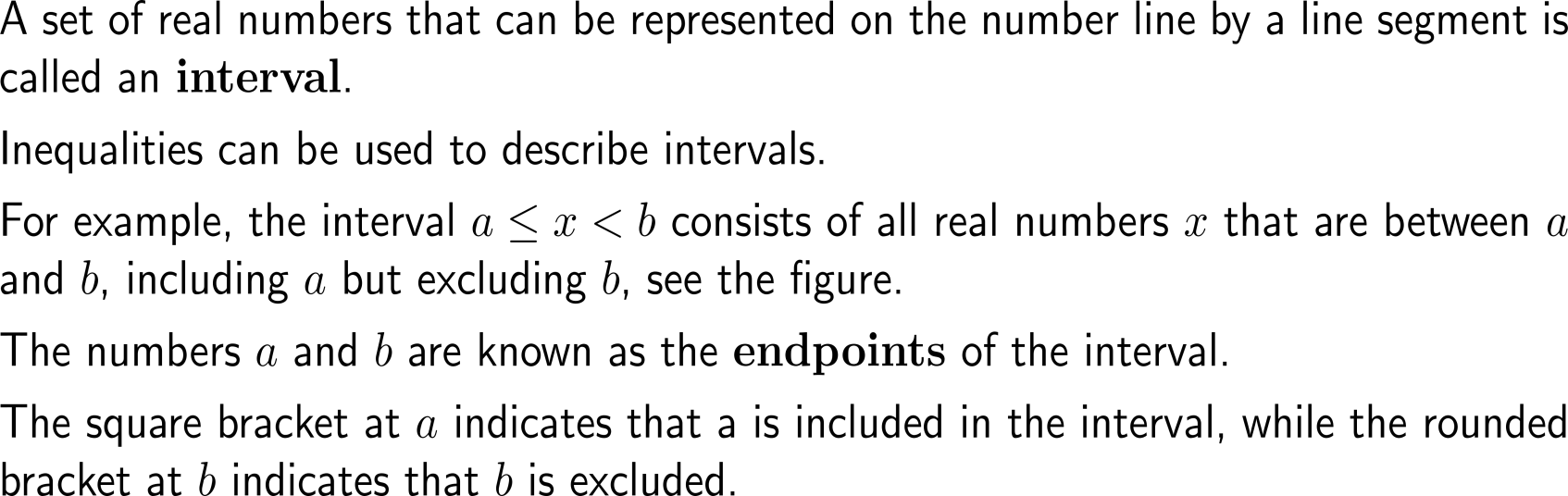 Intervals may be finite or infinite in extent and may or may not contain either endpoint
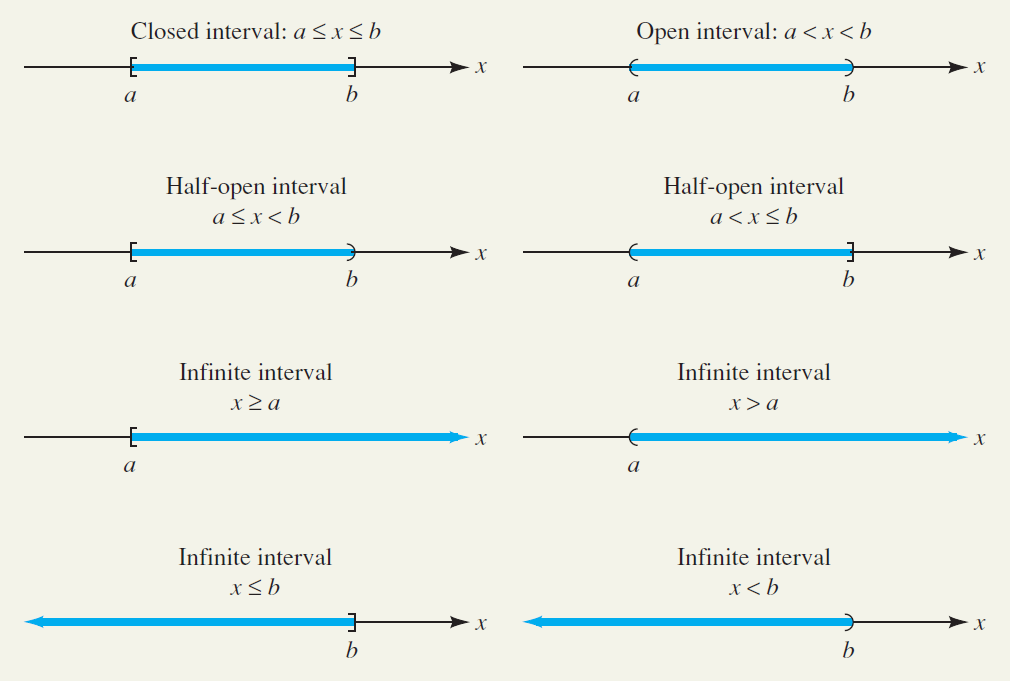 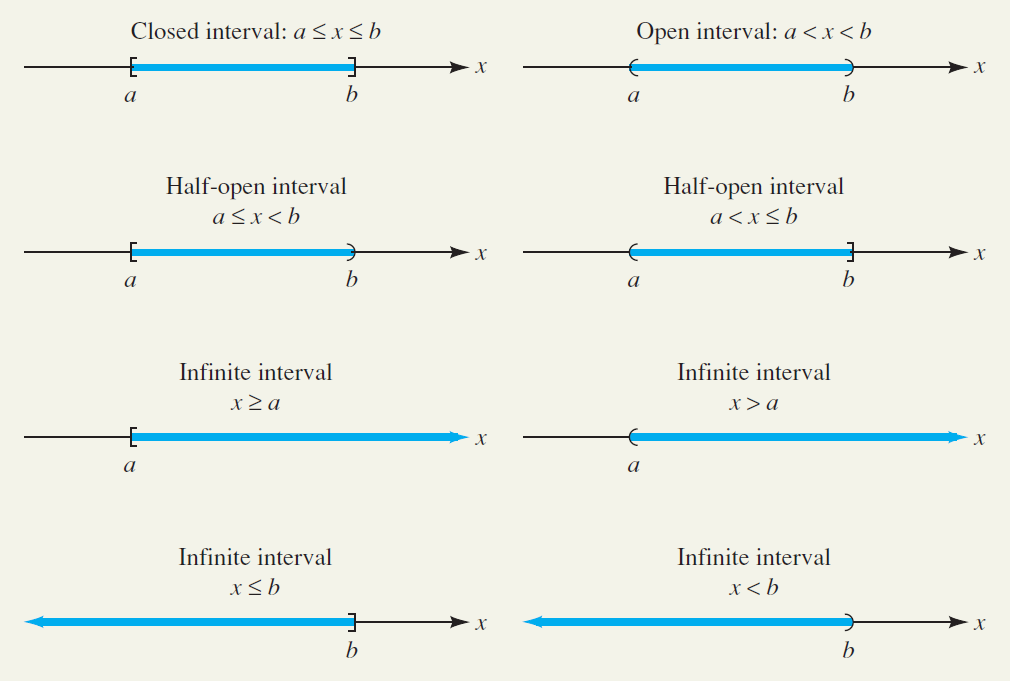 Example:Describing & graphing intervals with inequalities
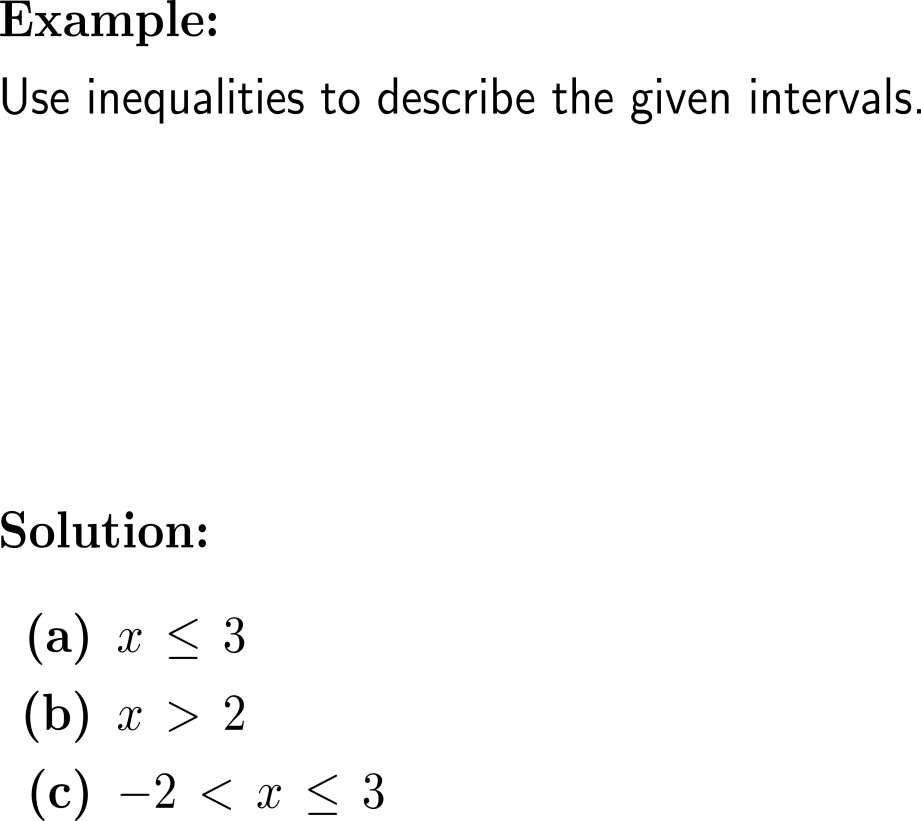 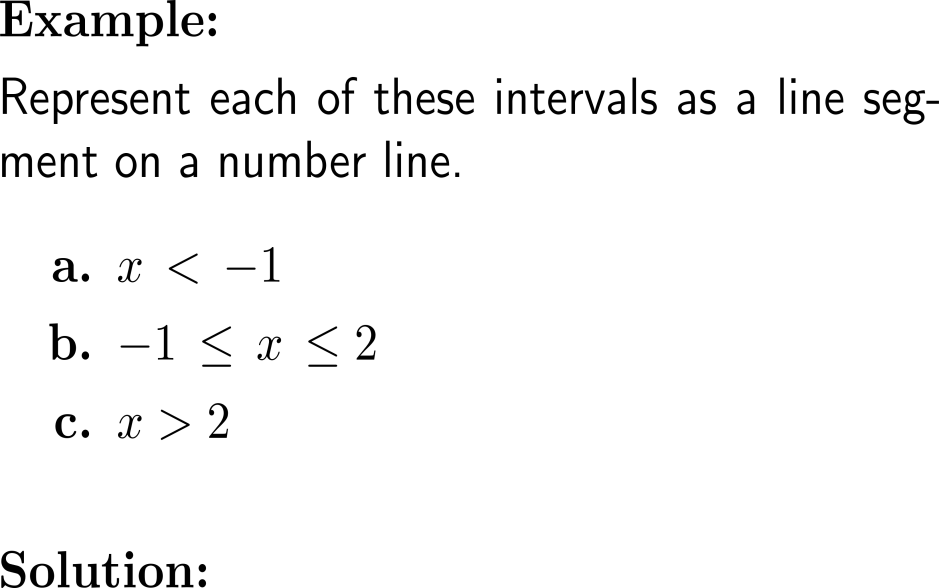 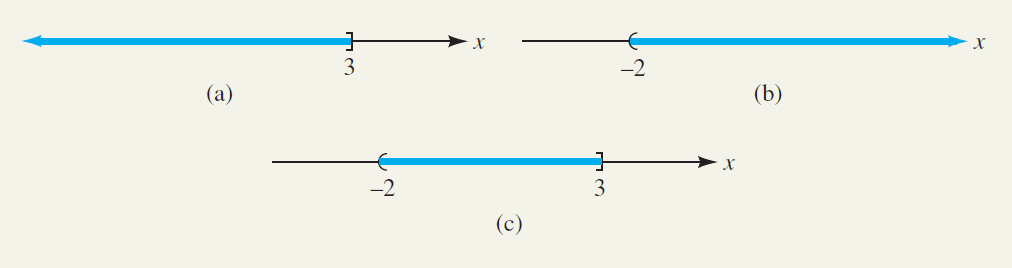 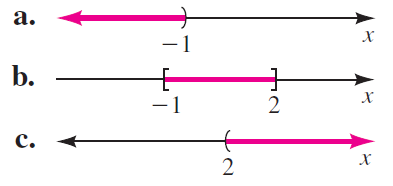 Geometrically, the absolute value of a real number is its distance from the origin on the number line
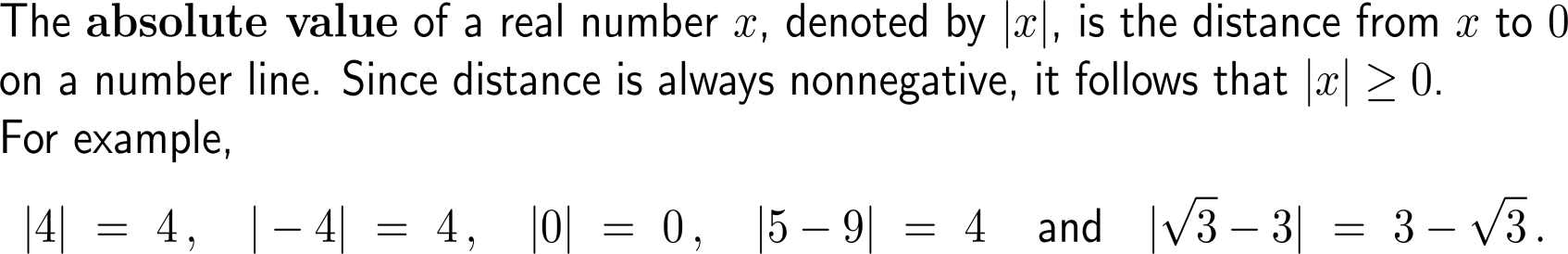 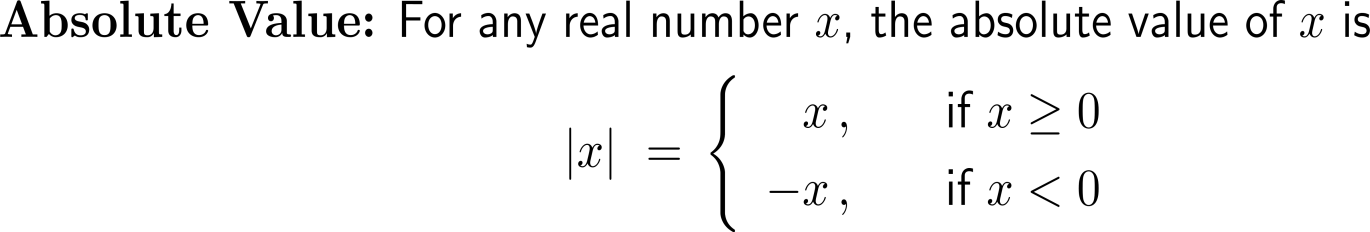 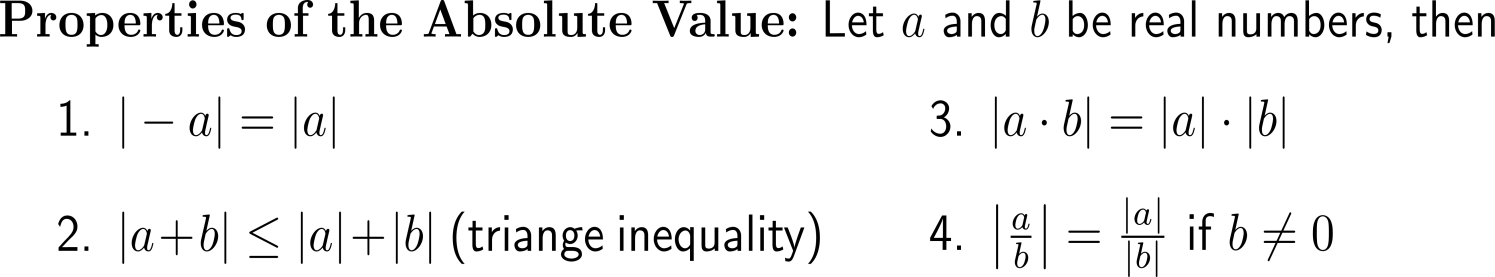 The distance between any two numbers on the number line is the absolute value of their difference
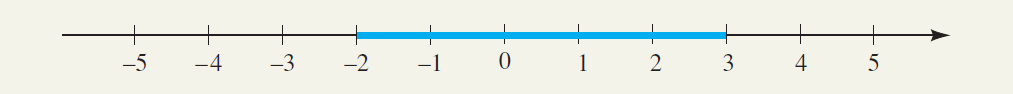 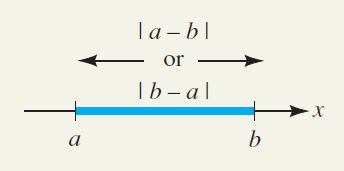 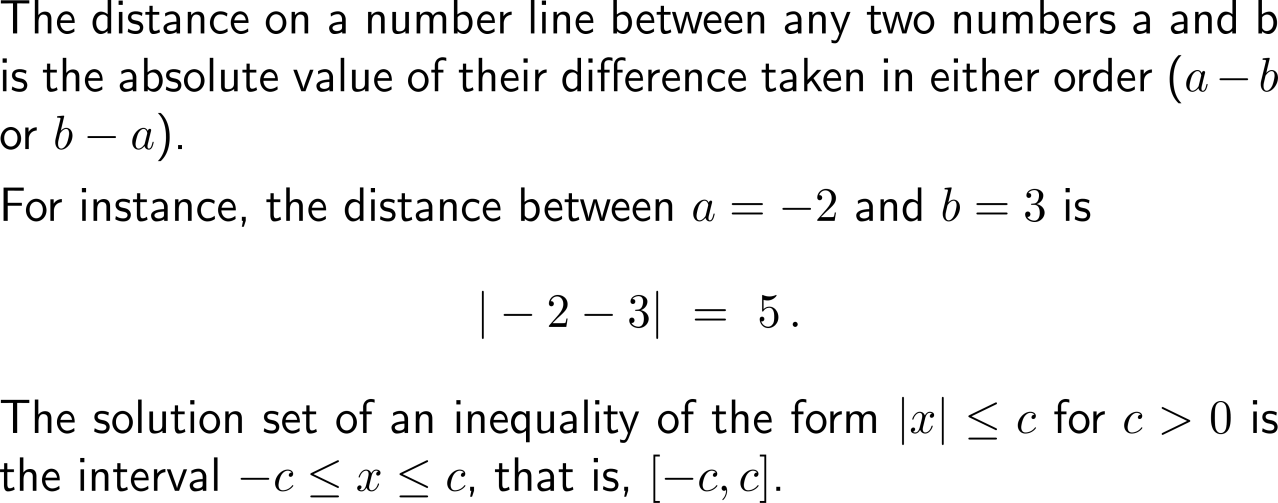 Example:Solving an absolute value inequality
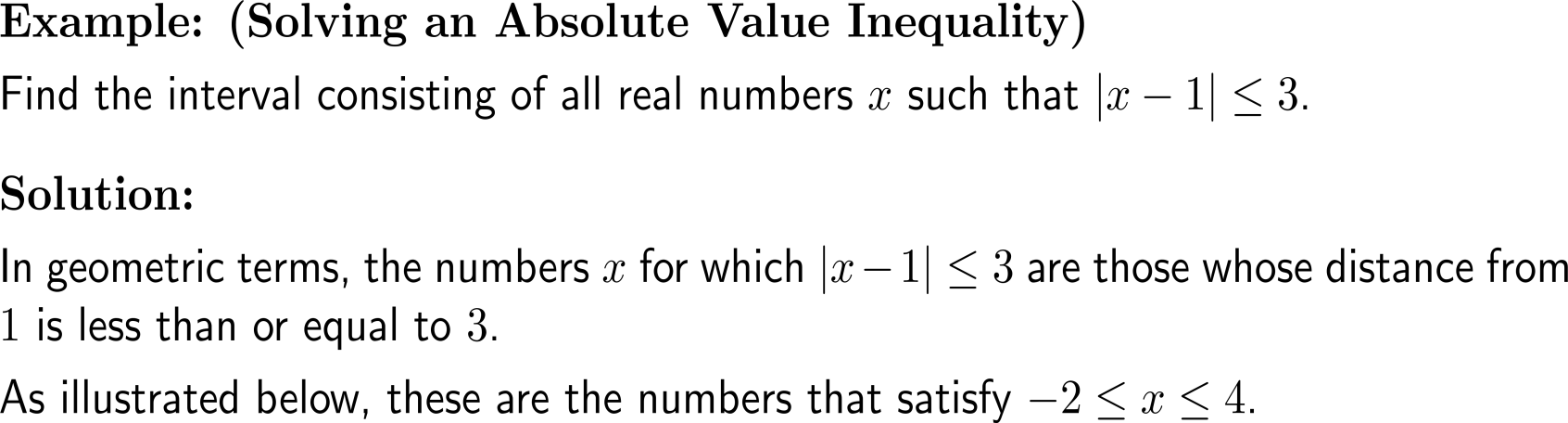 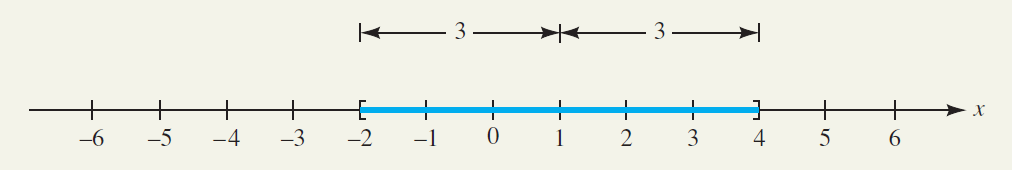 Example:Solving an absolute value inequality
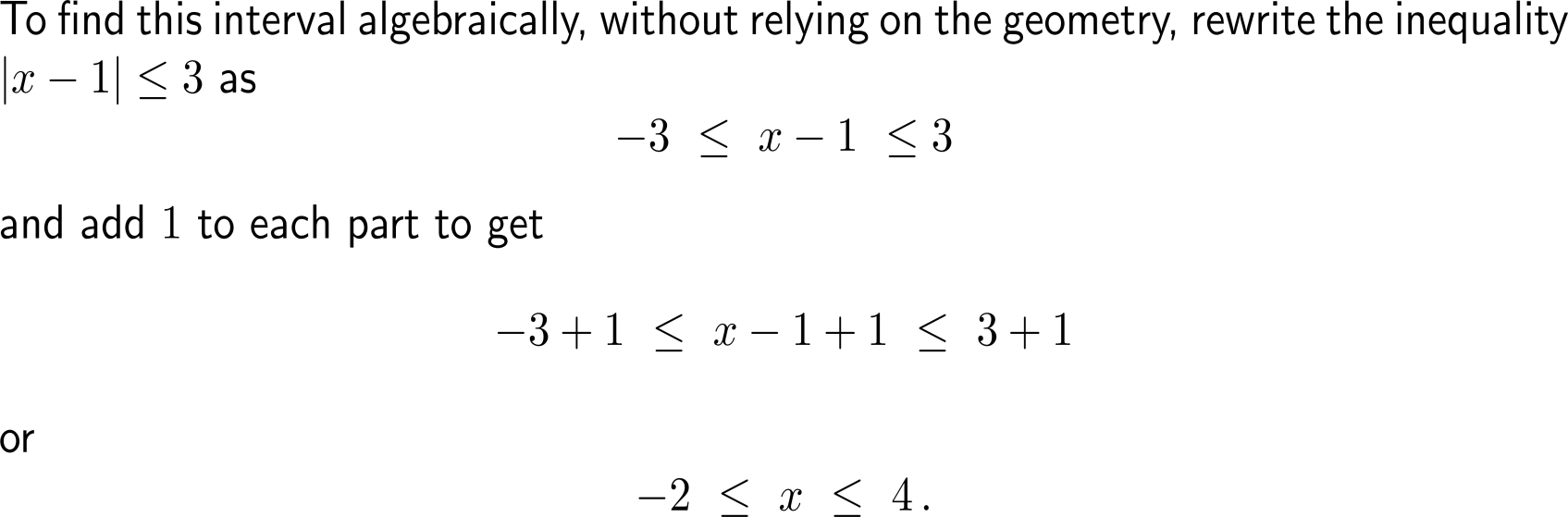 Calculus I for Management